John 8:31-47  
Then said Jesus to those Jews which believed on him, If ye continue in my word, then are ye my disciples indeed; 32  And ye shall know the truth, and the truth shall make you free. 33  They answered him, We be Abraham's seed, and were never in bondage to any man: how sayest thou, Ye shall be made free? 34  Jesus answered them, Verily, verily, I say unto you, Whosoever committeth sin is the servant of sin. 35  And the servant abideth not in the house for ever: but the Son abideth ever. 36  If the Son therefore shall make you free, ye shall be free indeed. 37  I know that ye are Abraham's seed; but ye seek to kill me, because my word hath no place in you. 38  I speak that which I have seen with my Father: and ye do that which ye have seen with your father. 39  They answered and said unto him, Abraham is our father. Jesus saith unto them, If ye were Abraham's children, ye would do the works of Abraham. 40  But now ye seek to kill me, a man that hath told you the truth, which I have heard of God: this did not Abraham.  41  Ye do the deeds of your father. Then said they to him, We be not born of fornication; we have one Father, even God. 42  Jesus said unto them, If God were your Father, ye would love me: for I proceeded forth and came from God; neither came I of myself, but he sent me. 43  Why do ye not understand my speech? even because ye cannot hear my word. 44  Ye are of your father the devil, and the lusts of your father ye will do. He was a murderer from the beginning, and abode not in the truth, because there is no truth in him. When he speaketh a lie, he speaketh of his own: for he is a liar, and the father of it. 45  And because I tell you the truth, ye believe me not. 46  Which of you convinceth me of sin? And if I say the truth, why do ye not believe me? 47  He that is of God heareth God's words: ye therefore hear them not, because ye are not of God.
Trust me when I tell you…
This is a faithful saying…
Trust god
1 Timothy 1:15 
 This is a faithful saying, and worthy of all acceptation, that Christ Jesus came into the world to save sinners; of whom I am chief.
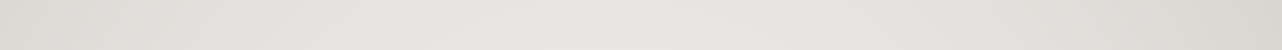 [Speaker Notes: 1 Timothy 1:3-11  (YOU ARE NOT TOO BAD OR LOST!!!!)
3  As I urged you upon my departure for Macedonia, remain on at Ephesus so that you may instruct certain men not to teach strange doctrines,
4  nor to pay attention to myths and endless genealogies, which give rise to mere speculation rather than furthering the administration of God which is by faith.
5  But the goal of our instruction is love from a pure heart and a good conscience and a sincere faith.
6  For some men, straying from these things, have turned aside to fruitless discussion,
7  wanting to be teachers of the Law, even though they do not understand either what they are saying or the matters about which they make confident assertions.
8  But we know that the Law is good, if one uses it lawfully,
9  realizing the fact that law is not made for a righteous person, but for those who are lawless and rebellious, for the ungodly and sinners, for the unholy and profane, for those who kill their fathers or mothers, for murderers
10  and immoral men and homosexuals and kidnappers and liars and perjurers, and whatever else is contrary to sound teaching,
11  according to the glorious gospel of the blessed God, with which I have been entrusted.
----
12  And I thank Christ Jesus our Lord, who hath enabled me, for that he counted me faithful, putting me into the ministry;
13  Who was before a blasphemer, and a persecutor, and injurious: but I obtained mercy, because I did it ignorantly in unbelief.
14  And the grace of our Lord was exceeding abundant with faith and love which is in Christ Jesus.]
Trust god
1Timothy 4:7-9  
7  But refuse profane and old wives' fables and exercise thyself rather unto godliness. 8  For bodily exercise profiteth little: but godliness is profitable unto all things, having promise of the life that now is, and of that which is to come. 9  This is a faithful saying and worthy of all acceptation.
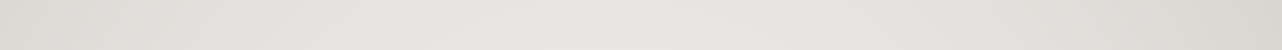 [Speaker Notes: 1 Timothy 4
1  Now the Spirit speaketh expressly, that in the latter times some shall depart from the faith, giving heed to seducing spirits, and doctrines of devils;
2  Speaking lies in hypocrisy; having their conscience seared with a hot iron;
3  Forbidding to marry, and commanding to abstain from meats, which God hath created to be received with thanksgiving of them which believe and know the truth.
4  For every creature of God is good, and nothing to be refused, if it be received with thanksgiving:
5  For it is sanctified by the word of God and prayer.
6  If thou put the brethren in remembrance of these things, thou shalt be a good minister of Jesus Christ, nourished up in the words of faith and of good doctrine, whereunto thou hast attained.

10  For therefore we both labour and suffer reproach, because we trust in the living God, who is the Saviour of all men, specially of those that believe. 
11  These things command and teach.

12  Let no man despise thy youth; but be thou an example of the believers, in word, in conversation, in charity, in spirit, in faith, in purity.
13  Till I come, give attendance to reading, to exhortation, to doctrine.
14  Neglect not the gift that is in thee, which was given thee by prophecy, with the laying on of the hands of the presbytery.
15  Meditate upon these things; give thyself wholly to them; that thy profiting may appear to all.
16  Take heed unto thyself, and unto the doctrine; continue in them: for in doing this thou shalt both save thyself, and them that hear thee.]
Trust god
Titus 3:3-8a 
3  For we ourselves also were sometimes foolish, disobedient, deceived, serving divers lusts and pleasures, living in malice and envy, hateful, and hating one another. 4  But after that the kindness and love of God our Saviour toward man appeared, 5  Not by works of righteousness which we have done, but according to his mercy he saved us, by the washing of regeneration, and renewing of the Holy Ghost; 6  Which he shed on us abundantly through Jesus Christ our Saviour; 7  That being justified by his grace, we should be made heirs according to the hope of eternal life. 8  This is a faithful saying
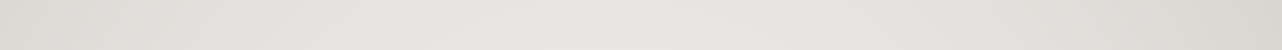 [Speaker Notes: Titus 
2:1  But speak thou the things which become sound doctrine:
2  That the aged men be sober, grave, temperate, sound in faith, in charity, in patience.
3  The aged women likewise, that they be in behaviour as becometh holiness, not false accusers, not given to much wine, teachers of good things;
4  That they may teach the young women to be sober, to love their husbands, to love their children,
5  To be discreet, chaste, keepers at home, good, obedient to their own husbands, that the word of God be not blasphemed.
6  Young men likewise exhort to be sober minded.
7  In all things shewing thyself a pattern of good works: in doctrine shewing uncorruptness, gravity, sincerity,
8  Sound speech, that cannot be condemned; that he that is of the contrary part may be ashamed, having no evil thing to say of you.
9  Exhort servants to be obedient unto their own masters, and to please them well in all things; not answering again;
10  Not purloining, but shewing all good fidelity; that they may adorn the doctrine of God our Saviour in all things.
11  For the grace of God that bringeth salvation hath appeared to all men,
12  Teaching us that, denying ungodliness and worldly lusts, we should live soberly, righteously, and godly, in this present world;
13  Looking for that blessed hope, and the glorious appearing of the great God and our Saviour Jesus Christ;
14  Who gave himself for us, that he might redeem us from all iniquity, and purify unto himself a peculiar people, zealous of good works.
15  These things speak, and exhort, and rebuke with all authority. Let no man despise thee.

3:1  Put them in mind to be subject to principalities and powers, to obey magistrates, to be ready to every good work,
2  To speak evil of no man, to be no brawlers, but gentle, shewing all meekness unto all men.
3  For we ourselves also were sometimes foolish, disobedient, deceived, serving divers lusts and pleasures, living in malice and envy, hateful, and hating one another.
4  But after that the kindness and love of God our Saviour toward man appeared,
5  Not by works of righteousness which we have done, but according to his mercy he saved us, by the washing of regeneration, and renewing of the Holy Ghost;
6  Which he shed on us abundantly through Jesus Christ our Saviour;
7  That being justified by his grace, we should be made heirs according to the hope of eternal life.
8  This is a faithful saying, and these things I will that thou affirm constantly, that they which have believed in God might be careful to maintain good works. These things are good and profitable unto men.
9  But avoid foolish questions, and genealogies, and contentions, and strivings about the law; for they are unprofitable and vain.
10  A man that is an heretick after the first and second admonition reject;
11  Knowing that he that is such is subverted, and sinneth, being condemned of himself.]
Faithful Sayings

He came to save us
Avoid the nonsense & chatter
He gave us words to live by
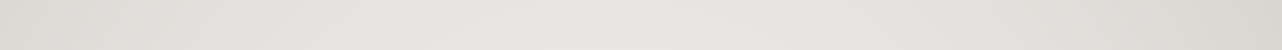 [Speaker Notes: What is it going to take to convince people to believe & obey the Gospel?

John 12:47-50  
47  If anyone hears my words and does not keep them, I do not judge him; for I did not come to judge the world but to save the world.
48  The one who rejects me and does not receive my words has a judge; the word that I have spoken will judge him on the last day.
49  For I have not spoken on my own authority, but the Father who sent me has himself given me a commandment—what to say and what to speak.
50  And I know that his commandment is eternal life. What I say, therefore, I say as the Father has told me.”

When will people stop resisting?

Act 7
51  Ye stiffnecked and uncircumcised in heart and ears, ye do always resist the Holy Ghost: as your fathers did, so do ye.
52  Which of the prophets have not your fathers persecuted? and they have slain them which shewed before of the coming of the Just One; of whom ye have been now the betrayers and murderers:
53  Who have received the law by the disposition of angels, and have not kept it.]
Will you listen to God today?
Will you believe Him?
Will you Obey Him?
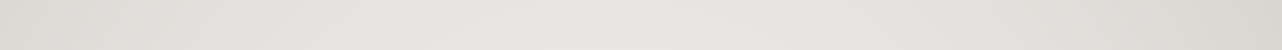 [Speaker Notes: From Titus:
Work for the Christian:

Sober
Dignified
Self Control
Solid in Faith
Strong in Love
Patient
Willing to teach the younger
Integrity 
Dignity
Not Argumentative
Model of good works]
Trust god
A word fitly spoken is like apples of gold in pictures of silver. -Proverbs 25:11 
Let your speech be alway with grace, seasoned with salt, that ye may know how ye ought to answer every man. -Colossians 4:6 
 
The time is fulfilled, and the kingdom of God is at hand: repent ye, and believe the gospel.
Mark 1:15
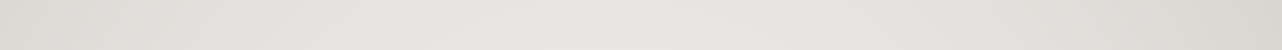 [Speaker Notes: Act 2:38  
And Peter said to them, “Repent and be baptized every one of you in the name of Jesus Christ for the forgiveness of your sins, and you will receive the gift of the Holy Spirit.]